Academic Papers Powerpoint Template
开题报告、论文答辩
学术类通用PPT模版
LOGO
导   师：亮亮图文旗舰店
答辩人：亮亮图文
时   间：20xx.04.28
专   业：财务管理
目录
 content
研究结果/The Results
研究目的/Research Goal
参考文献/The Reference
研究背景/The Background
课题综述/Project Overview
研究方法/Research Process
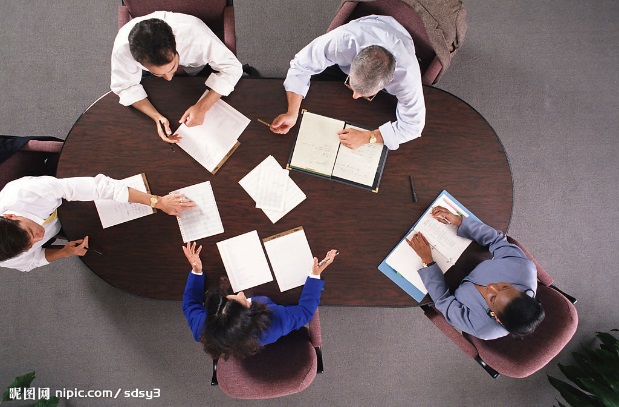 这里输入简单的文字概述
点击添加标题
这里输入简单字概述这里输入简单简单的文字概述这里
输入简单的文字概述简单的文字亮亮图文旗舰店https://liangliangtuwen.tmall.com
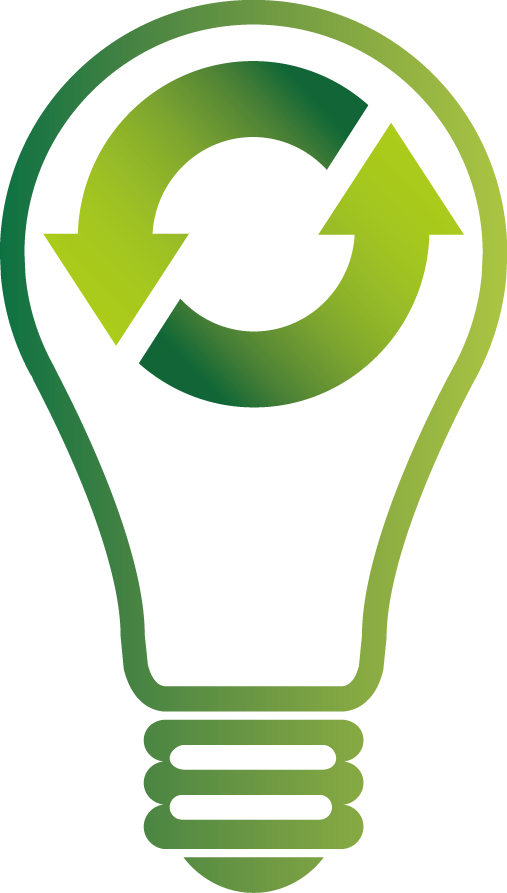 点击添加标题
01
这里输入简单字概述这里输入简单简单的文字概述这里
输入简单的文字概述简单的文字
点击添加标题
02
这里输入简单字概述这里输入简单简单的文字概述这里
输入简单的文字概述简单的文字
点击添加标题
点击添加标题
03
这里输入简单的文字概述这里输入简单字概述这里输入简单简单的文字概述这里输入简单的文字概述简单的文字概述这里输入简单的文字概述
这里输入简单字概述这里输入简单简单的文字概述这里
输入简单的文字概述简单的文字
55 %
38 %
15 %
7 %
添加文字
添加文字
添加文字
添加文字
这里输入简单的文字概述
这里输入简单的文字概述这里输入简单字概述这里输入简单简单的文字概述这里输入简单的文字概述简单的文字概述这里输入简单的文字概述这里输入简单的文字概述这里输入简单的文字概述这里输入简单的文字概述这里输入这里输入简单的文字概述这里输入简单字概述亮亮图文旗舰店https://liangliangtuwen.tmall.com
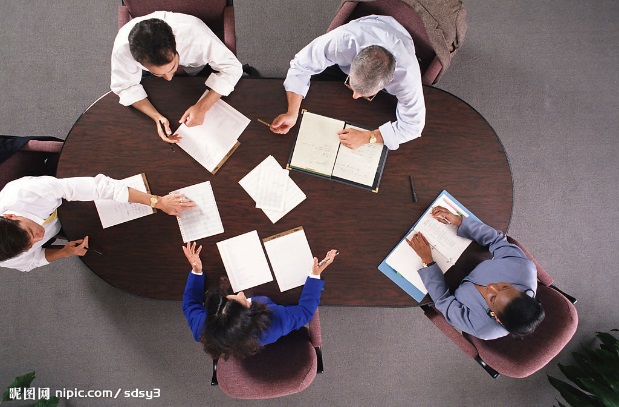 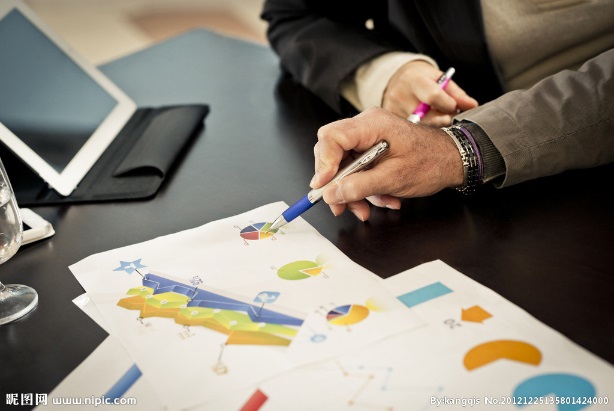 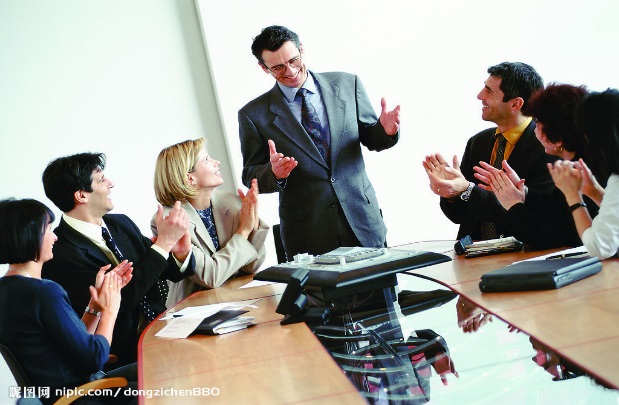 输入简单的文字
输入简单的文字
输入简单的文字
这里输入简单的文字概述
这里输入简单的文字概述
这里输入简单的文字概述
这里输入简单的文字概述
这里输入简单的文字概述
这里输入简单的文字概述
这里输入简单的文字概述
这里输入简单的文字概述
这里输入简单的文字概述
这里输入简单的文字概述
这里输入简单的文字概述
这里输入简单的文字概述
这里输入简单的文字概述
这里输入简单的文字概述
这里输入简单的文字概述
点击添加文字
点击添加文字
点击添加文字
点击添加文字
这里输入简单文字概述这里输入
输入简单的文字概述简单的文字
这里输入简单文字概述这里输入
输入简单的文字概述简单的文字
这里输入简单文字概述这里输入
输入简单的文字概述简单的文字
这里输入简单文字概述这里输入
输入简单的文字概述简单的文字
这里输入简单的文字概述
这里输入简单的文字概述这里输入简单字概述这里输入简单简单的文字概述这里输入简单的文字概述简单的文字概述这里输入简单的文字概述这里输入简单的文字概述这里输入简单的文字概述这里输入简单的文字概述这里输入这里输入简单的文字概述这里输入简单字概亮亮图文旗舰店https://liangliangtuwen.tmall.com述
点击添加标题
这里输入简单字概述这里输入简单简单的文字概述这里
输入简单的文字概述简单的文字这里输入简单的文字概述简单的文字
点击添加标题
这里输入简单字概述这里输入简单简单的文字概述这里
输入简单的文字概述简单的文字这里输入简单的文字概述简单的文字
点击添加标题
这里输入简单字概述这里输入简单简单的文字概述这里
输入简单的文字概述简单的文字这里输入简单的文字概述简单的文字
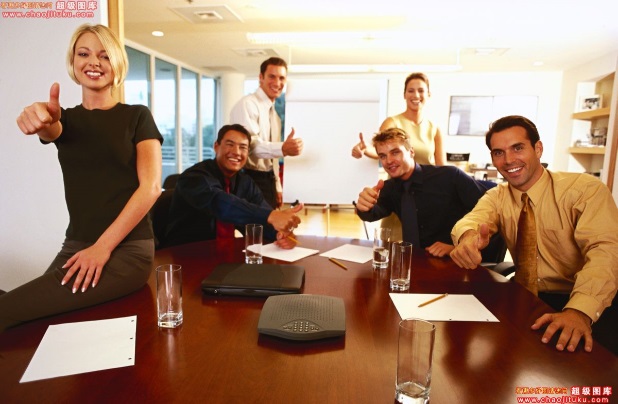 这里输入简单的文字概述
点击添加标题
这里输入简单字概述这里输入简单简单的文字概述这里
输入简单的文字概述简单的文字亮亮图文旗舰店https://liangliangtuwen.tmall.com
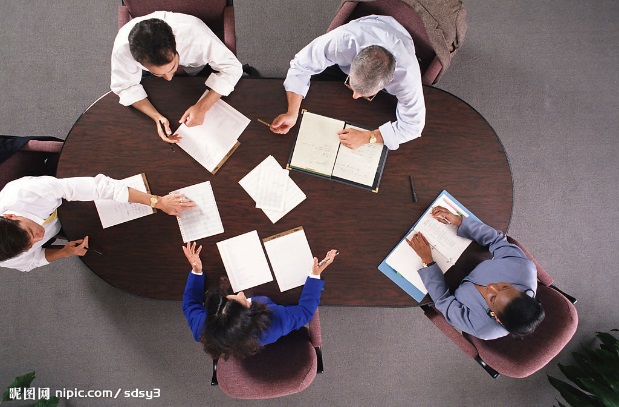 这里输入简单的文字概述
这里输入简单的文字概述这里输入简单字概述这里输入简单简单的文字概述这里输入简单的文字概述简单的文字概述这里输入简单的文字概述这里输入简单的文字概述这里输入简单的文字概述这里输入简单的文字概述这里输入这里输入简单的文字概述这里输入简单字概述
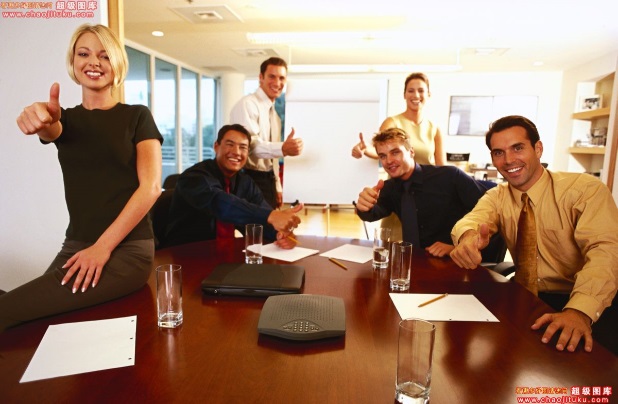 这里输入简单的文字概述
这里输入简单的文字概述这里输入简单字概述这里输入简单简单的文字概述这里输入简单的文字概述简单的文字概述这里输入简单的文字概述
输入简单的文字
输入简单的文字
这里输入简单的文字概述
这里输入简单的文字概述
这里输入简单的文字概述
这里输入简单的文字概述
这里输入简单的文字概述
这里输入简单的文字概述
这里输入简单的文字概述
这里输入简单的文字概述
输入简单的文字
输入简单的文字
这里输入简单的文字概述
这里输入简单的文字概述
这里输入简单的文字概述
这里输入简单的文字概述
这里输入简单的文字概述
这里输入简单的文字概述
这里输入简单的文字概述
这里输入简单的文字概述
点击添加标题
这里输入简单字概述这里输入简单简单的文字概述这里
输入简单的文字概述简单的文字
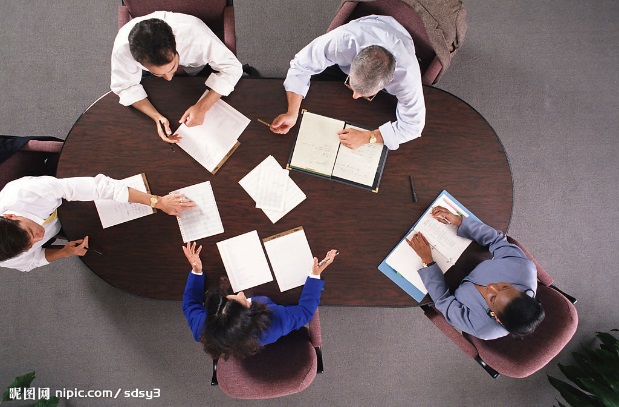 点击添加标题
这里输入简单字概述这里输入简单简单的文字概述这里
输入简单的文字概述简单的文字
点击添加标题
这里输入简单字概述这里输入简单简单的文字概述这里
输入简单的文字概述简单的文字
添加标题
请在此处输入您的文本
输入简单的文字
输入简单的文字
输入简单的文字
输入简单的文字
输入简单的文字
输入简单的文字
输入简单的文字
输入简单的文字
输入简单的文字
添加标题请在此处输入您的文本
01
03
02
04
添加标题
请在此处输入您的文本
输入简单的文字
输入简单的文字
输入简单的文字
添加标题
请在此处输入您的文本
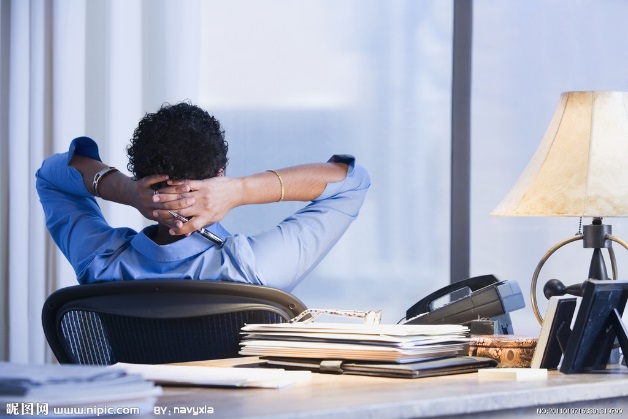 这里输入简单的文字概述
点击添加标题
这里输入简单字概述这里输入简单简单的文字概述这里
输入简单的文字概述简单的文字
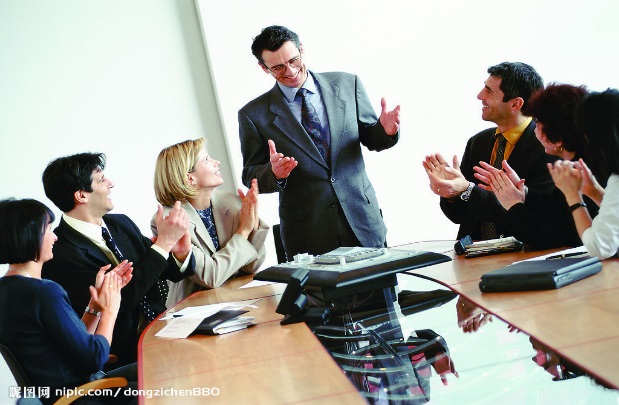 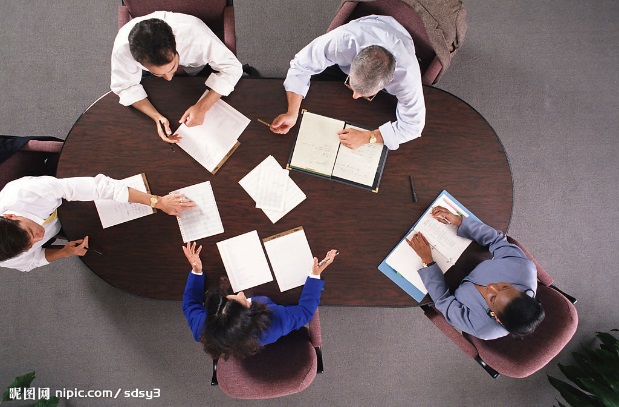 点击添加标题
点击添加标题
这里输入简单字概述这里输入简单简单的文字概述这里
输入简单的文字概述简单的文亮亮图文旗舰店https://liangliangtuwen.tmall.com字
这里输入简单字概述这里输入简单简单的文字概述这里
输入简单的文字概述简单的文字
这里输入简单的文字概述
这里输入简单的文字概述这里输入简单字概述这里输入简单简单的文字概述这里输入简单的文字概述简单的文字概述这里输入简单的文字概述这里输入简单的文字概述这里输入简单的文字概述这里输入简单的文字概述这里输入这里输入简单的文字概述这里输入简单字概述亮亮图文旗舰店https://liangliangtuwen.tmall.com
47%
点击添加标题
点击添加标题
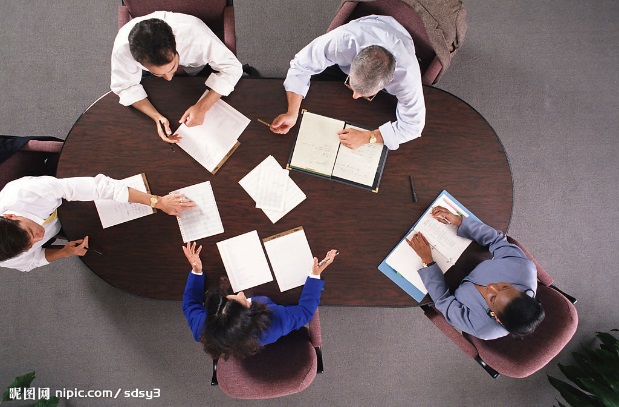 87%
点击添加标题
23%
点击添加标题
这里输入简单字概述这里输入简单简单的文字概述这里
输入简单的文字概述简单的文字
输入简单的文字概述
输入简单的文字概述
这里输入简单的文字概述这里输入简单字概述这里输入简单简单的文字概述这里输入简单的文字概述简单的文字概述这里输入简单的文字概述这里输入简单的文字概述这里输入简单的文字概述这里输入简单的文字概述这里输入这里输入简单的文字概述这里输入简单字概述
点击添加标题
点击添加标题
这里输入简单的文字概述
这里输入简单的文字概述
这里输入简单的文字概述
这里输入简单的文字概述
这里输入简单的文字概述
这里输入简单的文字概述
这里输入简单的文字概述
这里输入简单的文字概述
这里输入简单的文字概述
这里输入简单的文字概述
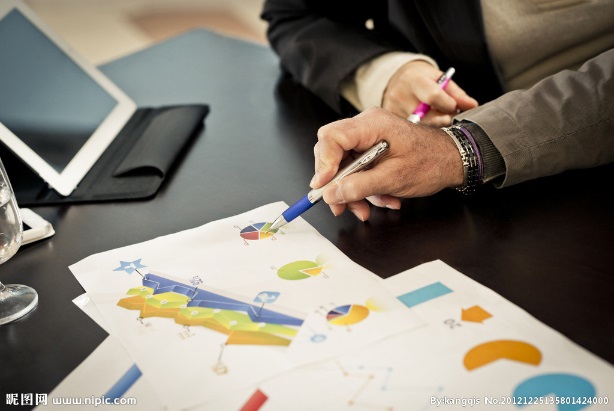 这里输入简单的文字概述
点击添加标题
这里输入简单字概述这里输入简单简单的文字概述这里
输入简单的文字概述简单的文字
点击添加标题
这里输入简单的文字概述这里
   概述这里输入简单简单的
       里输入简单的文字
           文字概述这里
                  文字
这里输入简单的文字概述这里
   概述这里输入简单简单的
       里输入简单的文字
           文字概述这里
                  文字
这里输入简单的文字概述这里
   概述这里输入简单简单的
       里输入简单的文字
           文字概述这里
                  文字
这里输入简单的文字概述这里
   概述这里输入简单简单的
       里输入简单的文字
           文字概述这里
                  文字
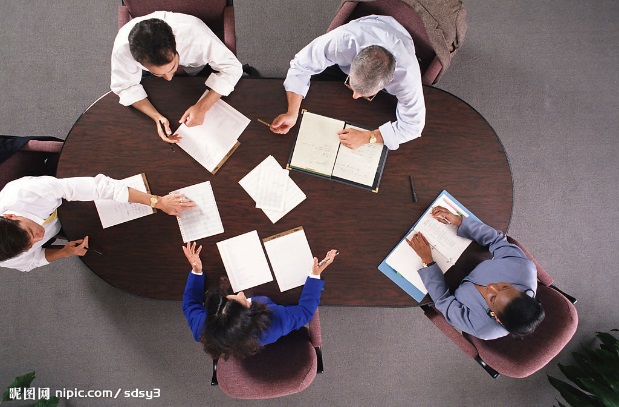 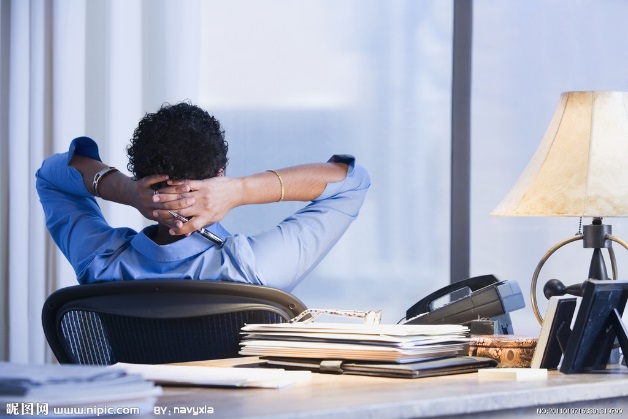 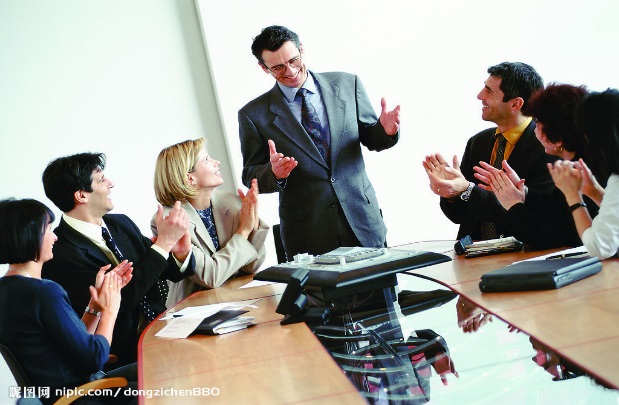 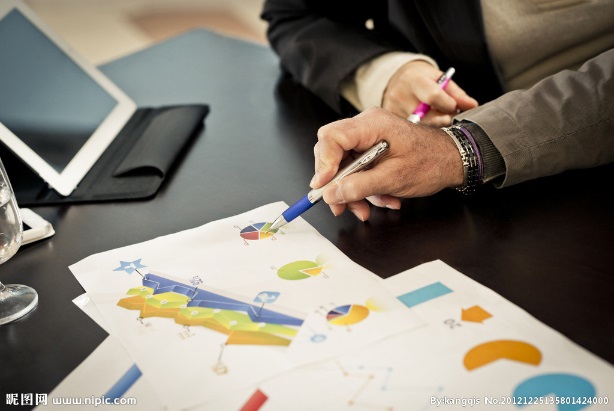 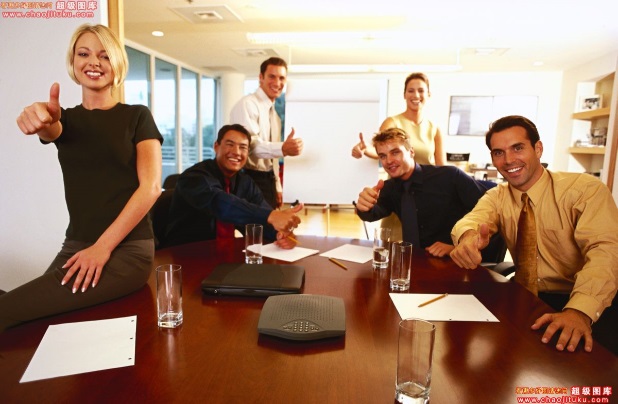 这里输入简单的文字概述
这里输入简单的文字概述这里输入简单字概述这里输入简单简单的文字概述这里输入简单的文字概述简单的文字概述这里输入简单的文字概述这里输入简单的文字概述这里输入简单的文字概述这里输入简单的文字概述这里输入这里输入简单的文字概述这里输入简单字概述
这里输入简单的文字概述
这里输入简单的文字概述这里输入简单字概述这里输入简单简单的文字概述这里输入简单的文字概述简单的文字概述这里输入简单的文字概述这里输入简单的文字概述这里输入简单的文字概述这里输入简单的文字概述这里输入这里输入简单的文字概述这里输入简单字概述亮亮图文旗舰店https://liangliangtuwen.tmall.com
51%
43%
62%
31%
26%
添加标题
添加标题
添加标题
添加标题
添加标题
这里输入简单的文字概述
这里输入简单的文字概述这里输入简单字概述这里输入简单简单的文字概述这里输入简单的文字概述简单的文字概述这里输入简单的文字概述这里输入简单的文字概述这里输入简单的文字概述这里输入简单的文字概述这里输入这里输入简单的文字概述这里输入简单字概述
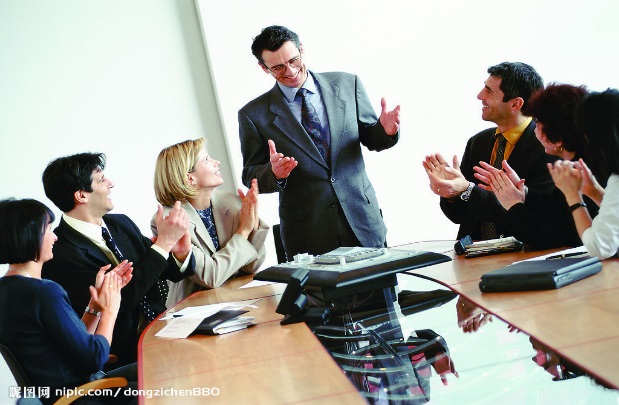 这里输入简单的文字概述
点击添加标题
这里输入简单字概述这里输入简单简单的文字概述这里
输入简单的文字概述简单的文字亮亮图文旗舰店https://liangliangtuwen.tmall.com
这里输入简单的文字概述这里输入简单字概述这里输入简单简单的文字概述这里输入简单的文字概述简单的文字概述这里输入简单的文字概述这里输入简单的文字概述这里输入简单的文字概述这里输入简单的文字概述这里输入这里输入简单的文字概述这里输入简单字概述
标题：
添加内容添加内容添加内容添加内容
01
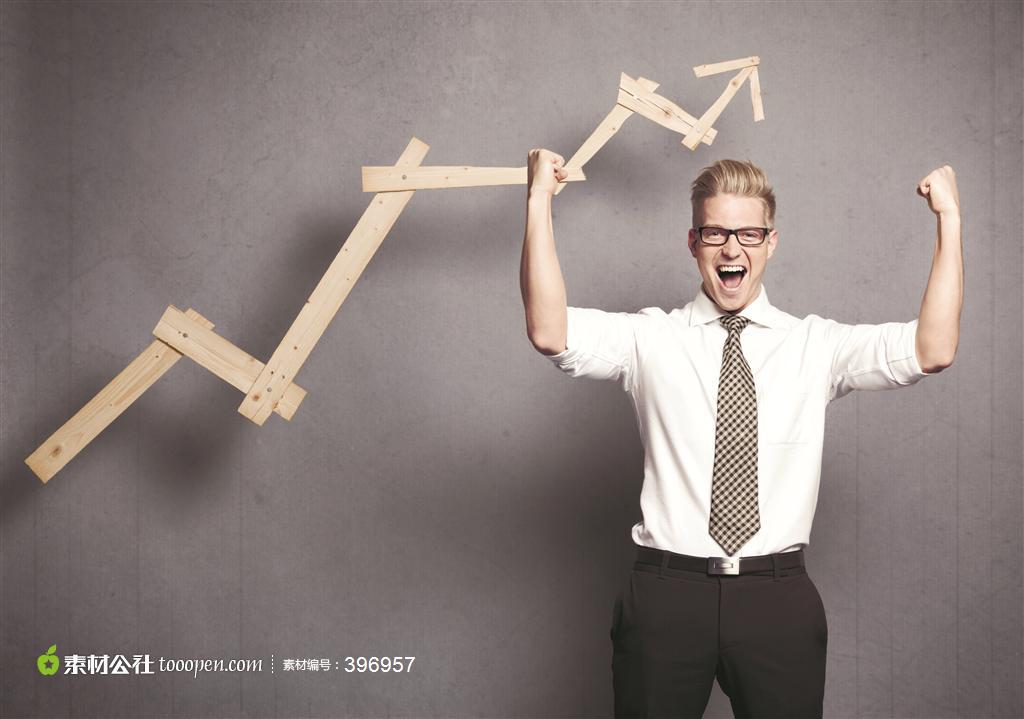 标题：
添加内容添加内容添加内容添加内容
02
标题：
添加内容添加内容添加内容添加内容
03
标题：
添加内容添加内容添加内容添加内容
04
点
击
添
加
标
题
点
击
添
加
标
题
添加标题
点击此处添加文字说明
点击此处添加文字说明
添加标题
点击此处添加文字说明
点击此处添加文字说明
添加标题
点击此处添加文字说明
点击此处添加文字说明
添加标题
点击此处添加文字说明
点击此处添加文字说明
这里输入简单的文字概述
这里输入简单的文字概述这里输入简单字概述这里输入简单简单的文字概述这里输入简单的文字概述简单的文字概述这里输入简单的文字概述亮亮图文旗舰店https://liangliangtuwen.tmall.com
此处输入标题
此处输入标题
此处输入标题
此处输入标题
此处输入标题
点击添加文字说明
点击添加文字说明
点击添加文字说明
点击添加文字说明
点击添加文字说明
点击添加文字说明
点击添加文字说明
点击添加文字说明
这里输入简单字概述这里输入简单简单的文字概述这里
输入简单的文字概述简单的文字
这里输入简单的文字概述这里输入简单字概述这里输入简单简单的文字概述这里输入简单的文字概述简单的文字概述这里输入简单的文字概述这里输入简单的文字概述这里输入简单的文字概述这里输入简单
这里输入简单的文字概述这里输入简单字概述这里输入简单简单亮亮图文旗舰店https://liangliangtuwen.tmall.com
Keyword
Keyword
Keyword
这里输入简单的文字概述这里输入简单字概述这里输入简单简单的
点击添加标题
这里输入简单字概述这里输入简单简单的文字概述这里
输入简单的文字概述简单的文字
点击添加标题
这里输入简单的文字概述
这里输入简单的文字概述
这里输入简单的文字概述
点击添加标题
这里输入简单字概述这里输入简单简单的文字概述这里
输入简单的文字概述简单的文字
点击添加标题
这里输入简单字概述这里输入简单简单的文字概述这里
输入简单的文字概述简单的文字
Academic Papers Powerpoint Template
开题报告、论文答辩
学术类通用PPT模版
LOGO
导   师：亮亮图文旗舰店
答辩人：亮亮图文
时   间：20xx.04.28
专   业：财务管理
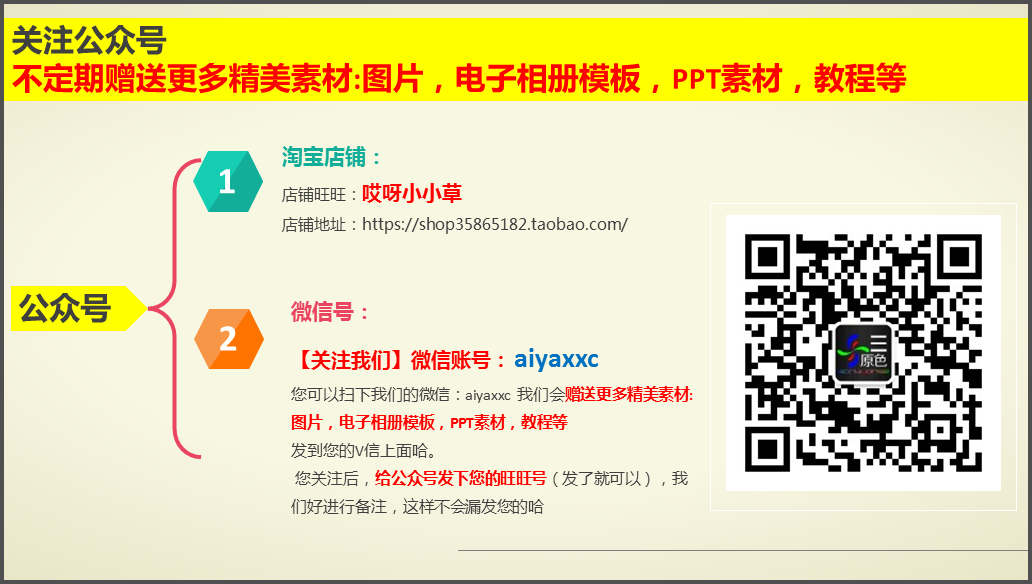